Summary of Results from Group 16
Investigated Microbiome Poland before Arrival in Pforzheim
Group 16 members
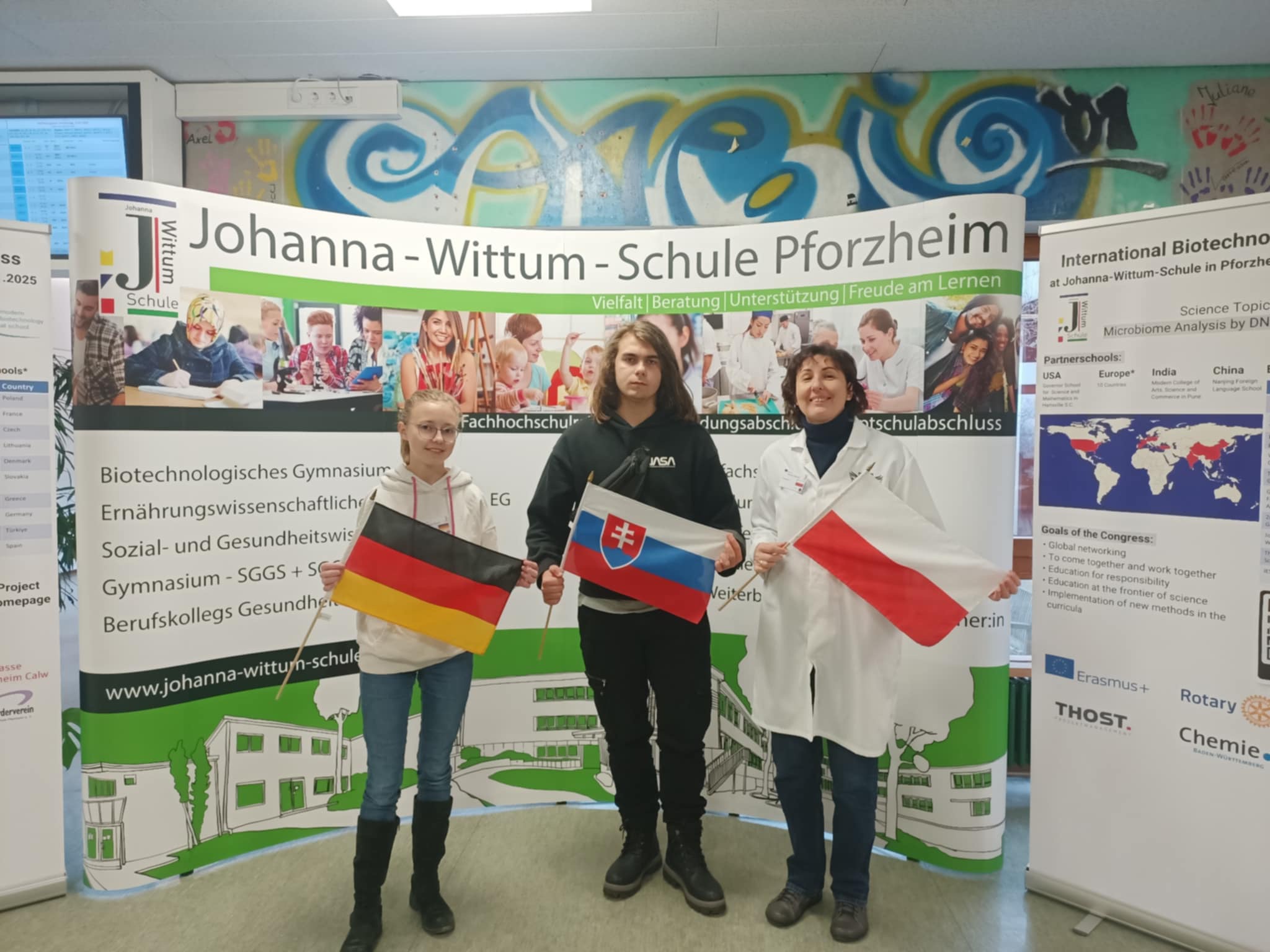 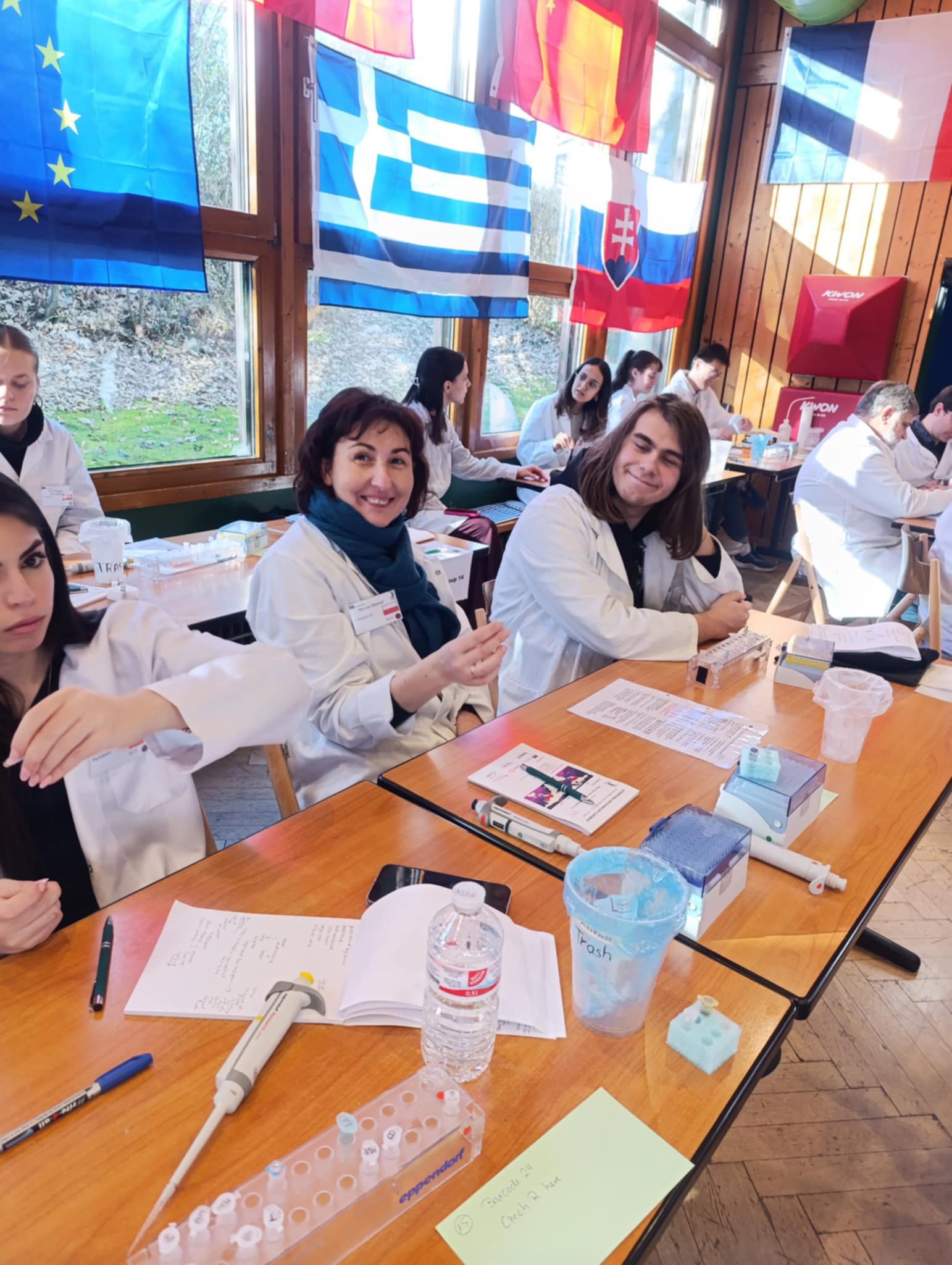 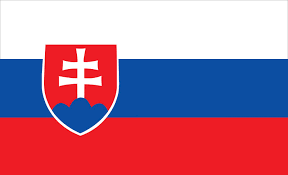 Timotej Gonda
Slovak

Renata Stencel
Polish

Maya Sturn
German
„flag“
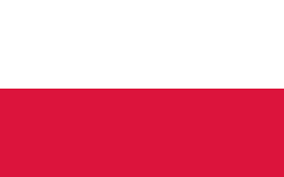 „group picture“
„flag“
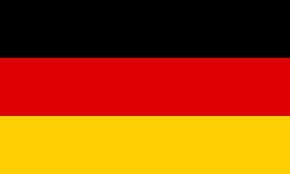 „flag“
Photo of petri dish - Poland before
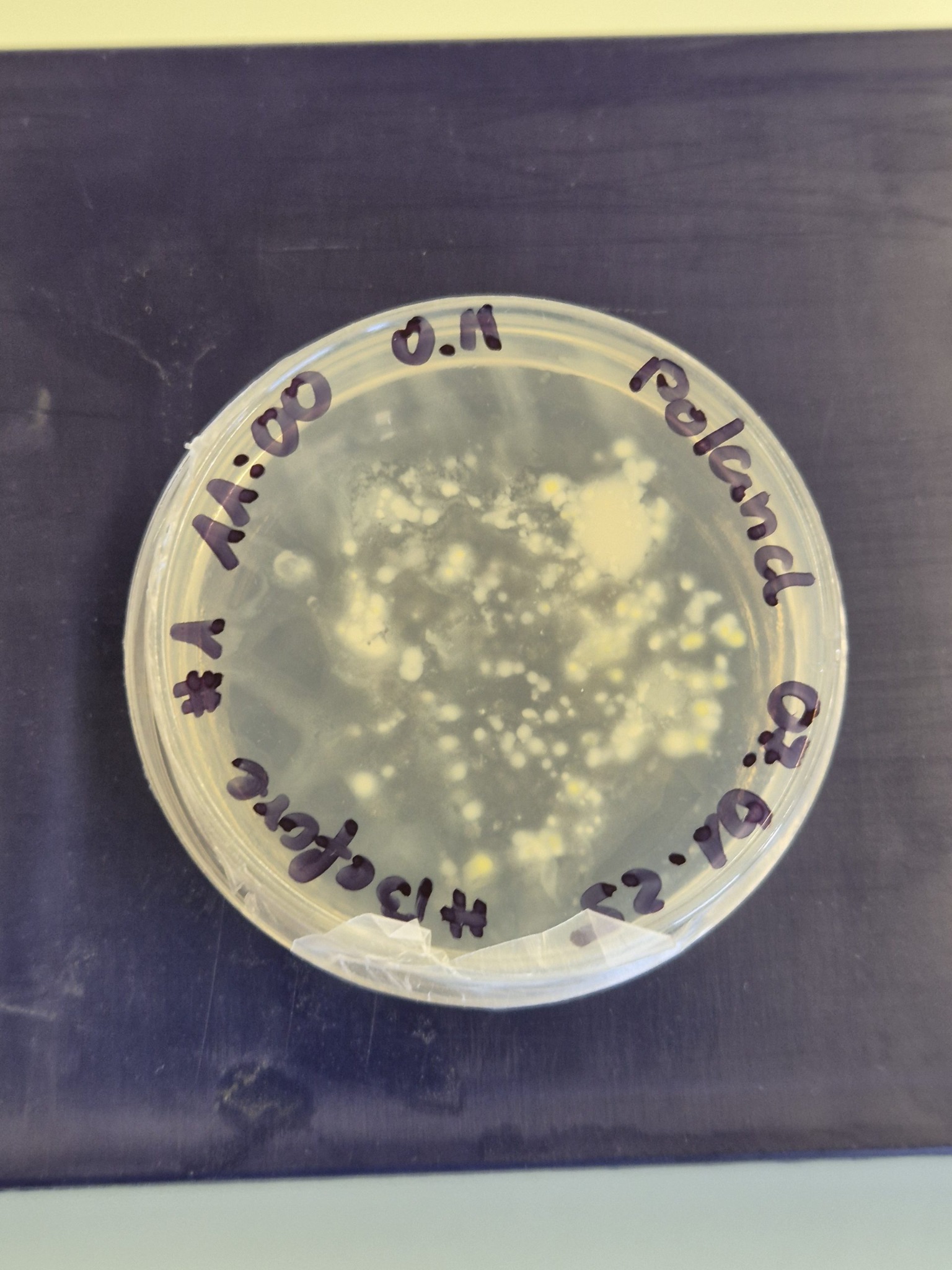 [Speaker Notes: Groups with finger microbiome have the information which sample did they get
Groups with different microbiome have to figure out which sample they got, so the name on the petri dish should be hidden]
PCR Result – Gel Electrophoresis
G16
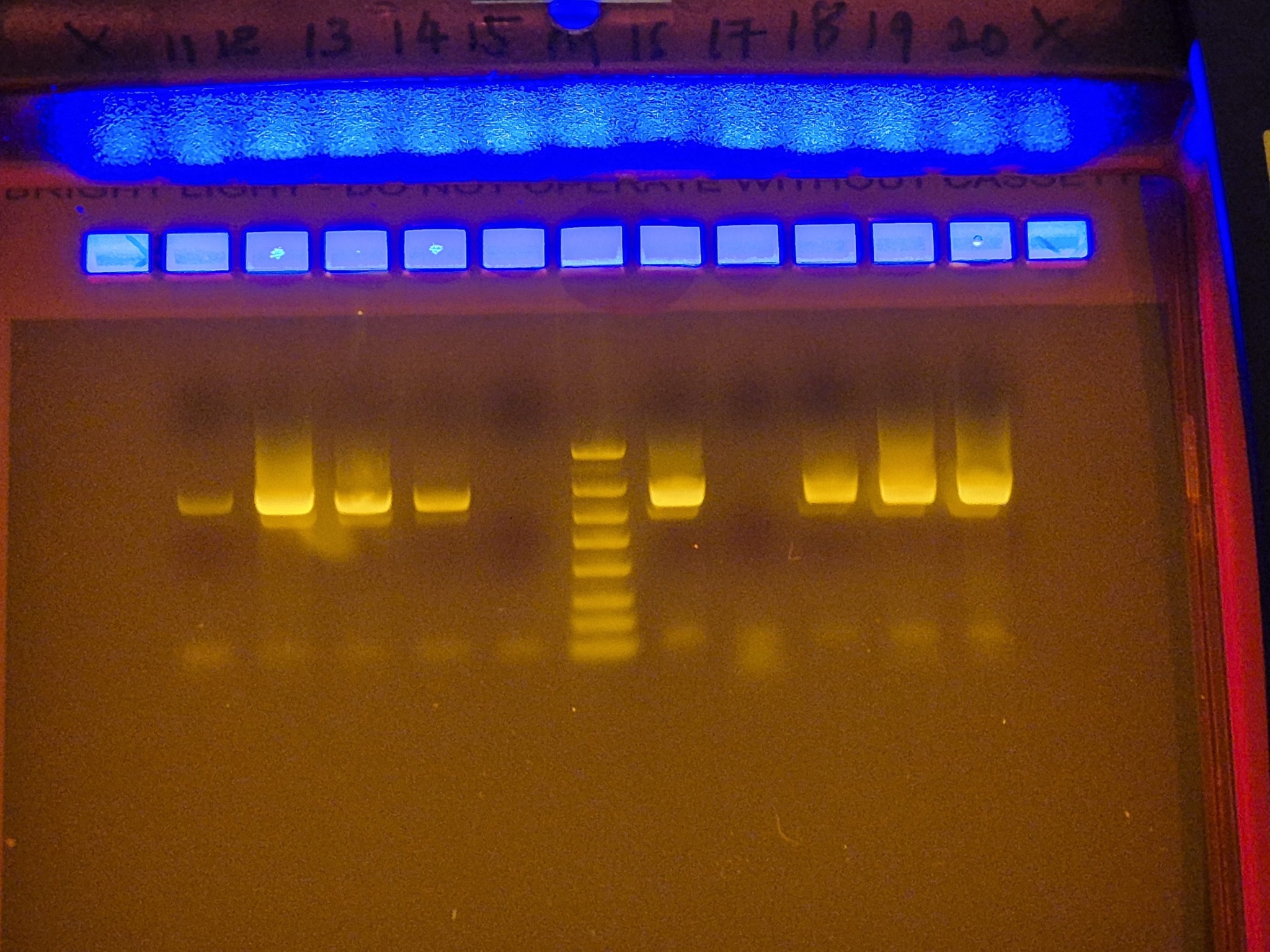 2000 bp
OBSERVATION: we see a band on ~ 1500 bp, and primers at the bottom
1250 bp
EVALUATION: the 16S gene was amplified
CONCLUSION: the PCR was successful
Evaluation by Epi2ME
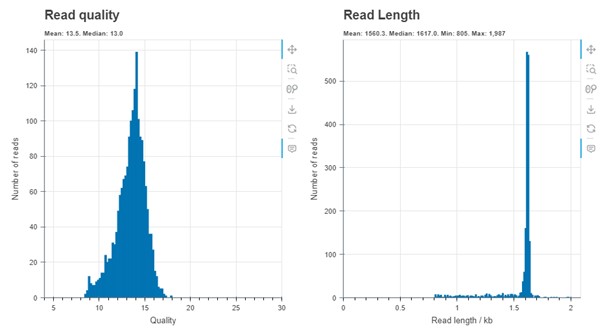 OBSERVATION: the system read our DNA
EVALUATION: average quality of 14 and length of 1.6 kb
CONCLUSION: we can continue with investigating the species of bacteria
Evaluation by Epi2ME
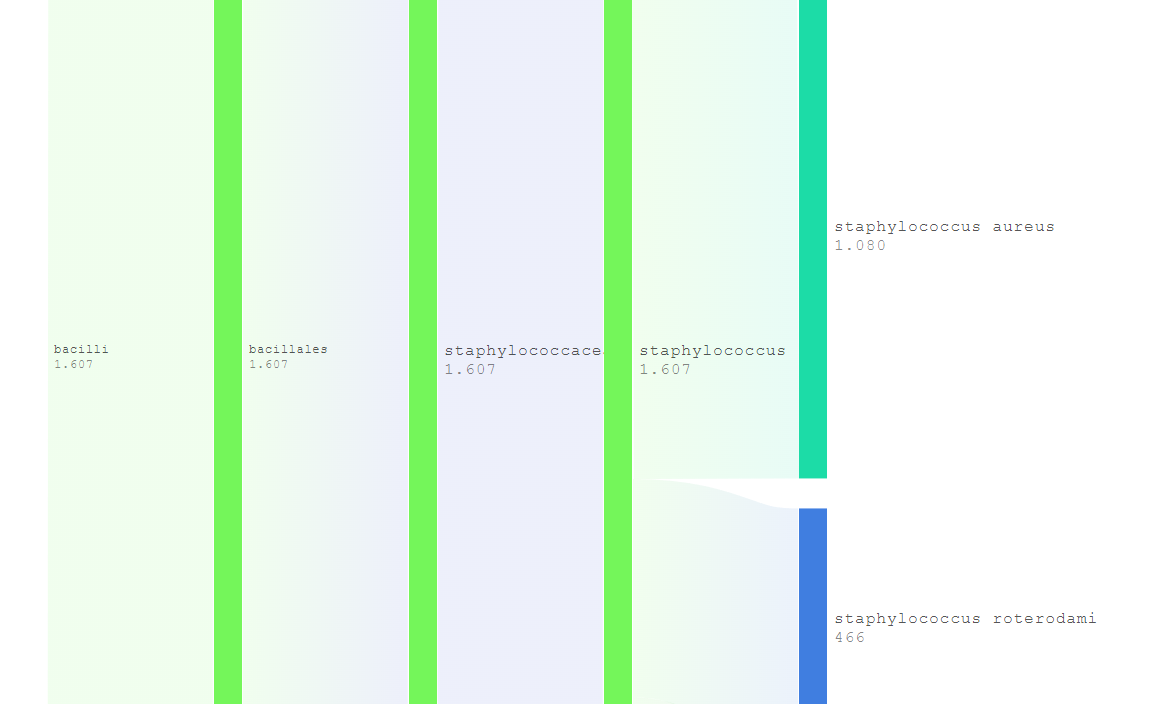 OBSERVATION: the system identified only species of Staphylococcus
EVALUATION: majority of our bacteria were Staphylococcus aureus
CONCLUSION: this is an unusual microbiome composition, only found in special conditions
Top 3 represented bacteria
[Speaker Notes: N is an absolute number]
Comparison of finger microbiomes depending on location
Thank you for your attention!